Lecture Participation Poll #7

Log onto pollev.com/cse374 
Or
Text CSE374 to 22333
Lecture 8:Intro to C
CSE 374: Intermediate Programming Concepts and Tools
1
Administrivia
Assignments
HW1
HW1 Grading Scripts revised
You can submit with “.sh” now
More instructions coming to the doc
2 validations – number of arguments and if files exist
You can use whatever error message you like
HW2 coming Monday – more scripting
Review Assignment 1 coming Wednesday next week - scripting + intro to C
THANK YOU FOR ALL YOUR PATIENCE!
CSE 374 au 20 - Kasey Champion
2
Meet C
Invented to rewrite the Unix OS, successor to B
A “low level” language gives the developer the ability to work directly with memory and processes
Low level means it sits closer to assembly, the language the CPU uses
Java is a “high level” language, compiles to bytecode, has a garbage collector that manages memory for you

Useful for software that requires low-level fOS interaction
Robotics, mobile, high performance software, drivers
Compact language, human readable but few features compared to Java

Ancestor of most modern languages
Java, C++, C#
Much syntax is shared
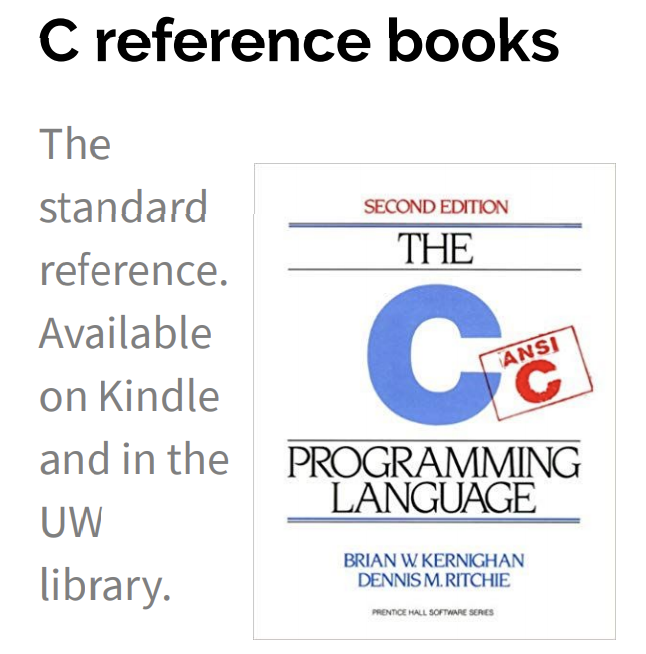 http://cslibrary.stanford.edu/101/EssentialC.pdf
CSE 374 au 20 - Kasey Champion
3
GCC
GCC is the C compiler we will use 
Translates C into assembly code
Java compiler takes java code and turns it into Java bytecode (when you install JDK you teach your computer to understand javanite code)
Assembly is the language of your CPU
gcc [options] -o outputName file1.c file2.c
gcc --version
Can provide warnings for program crashes or failures, but don’t trust it much
Before compiling your code, gcc runs the C preprocessor on it
Removes comments
Handles preprocessor directives starting with #
Options
-g enables debugging
-Wall checks for all warnings
-std=c11 uses the 2011 C standard, what we will use for this class
CSE 374 au 20 - Kasey Champion
4
C Hello World
# indicates preprocessor directive
Header file to enable printf
#include <stdio.h>
int main(int argc, char** argv) 
{
  printf(“Hello world\n”);
  return 0;
}
return type
arguments
“hello, world!\n” is a string of length 15 where \n is one character but contains the null terminator \0
successful return
Save in file “hello.c”
Compile with command gcc hello.c
	creates executable a.out
Compile with command gcc –o hello.exe hello.c
	creates executable hello.exe
Run ./hello.exe
CSE 374 au 20 - Kasey Champion
5
Hello World in C
CSE 374 au 20 - Kasey Champion
6
#include
Provides access to code in another file, similar to Java import statements
#include<somefile.h> will insert code in somefile.h into your C file
.h files are called “header files”
#include <foo.h> // standard libraries
searches for foo.h in “system include” directories
#include “foo.h” // developer files
searches current directory, lets coder break project into smaller files (java does this automatically)
Executed by preprocessor 
Pulls in code before it is compiled
Includes work recursively, pulls in includes from headers that were directly included 
stdio.h provides foundational set of input and output functions
printf, stdout
http://www.cplusplus.com/reference/cstdio/
CSE 374 au 20 - Kasey Champion
7
Functions
C programs are broken into functions
Named portion of code that can be referenced by code elsewhere
Similar to methods and classes in java
returnType functionName (type param1, …, type paramN) {
   // statements
}
Definition – declaration plus the code to run

//definition
int square (int n) {
   return n * n;
}

You will get a Linker-error if an item is used but not defined (java equivalent of “symbol not found”)
Declaration – specifies the function name, return type and parameters

//declaration
int square (int n);

The function header ending in ;
Similar to interfaces in Java
exist so you can call a function before you fully define it
CSE 374 au 20 - Kasey Champion
8
Main function
void main(int argc, char** argv) {
   printf(“hello, %s\n”, argv[1]);
}
argv is the array of inputs from the command line
Tokenized representation of the command line that invoked your program
argv[0] is the name of the program being run
argc stores the number of arguments ($#)+1
Like bash!

Main is the first function your program executes once it starts
Expect a return of 0 for successful execution or -1 for failure
CSE 374 au 20 - Kasey Champion
9
Variables
C variable types: int, char, double, arrays (details)
No Booleans, use int values of nonZero=true and 0=false instead, 
WARNING: opposite of bash

<type> <name> = <value> - Left side evaluates to locations = right side evaluates to values

int x = 1; // stores value 1 at location labeled x
char c = ’a’; // stores value a at location labeled c
double d = 2.5; // stores value 2.5 at location labeled d
int* xPtr = &x; // stores value of location x at location xPtr

x = 2; // stores value 2 at location x
*xPtr = 3; //stores value 3 at location xPtr
Much more on * and & tomorrow!
CSE 374 au 20 - Kasey Champion
10
Global vs Local Variables
Variables defined inside a function are local to that function
Can only be used by function within which they are defined
May have multiple instances (recursion)
Only ”lives” until end of function 
Space on stack allocated when reached, deallocated after block
Variables defined outside functions are global and can be used anywhere in the file and by any function
Will only ever be a single instance of a global variable
Lives until end of program
Space on stack allocated before main, deallocated after main
Should be avoided if possible for encapsulation
example.c
global
int result = 0;
int sumTo(int max) {
  if (max == 1) return 1;
  result = max + sumTo(max – 1);
  return result;
}
local
CSE 374 au 20 - Kasey Champion
11
The Stack
An area of local memory set aside to hold local variables
Functions like the stack data structure – first in first out
When we call a function it allocates memory on the stack for all local variables
Size of memory depends on datatype
When the function returns the memory for the local variables is deallocated 
Java has been doing something similar in the background for you all along- garbage collector
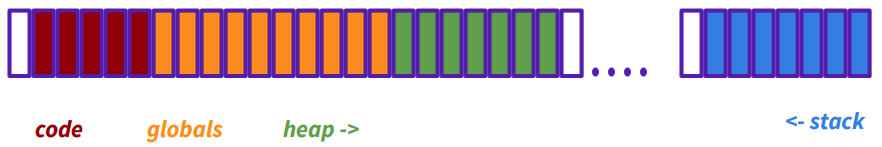 CSE 374 au 20 - Kasey Champion
12
Strings in C
char s1[] = {’c’, ‘s’, ‘e’, ‘\0’};
char s2[] = “cse”;
char* s3 = “cse”;

All are equivalent ways to define a string in C
There are no “strings” in C, only arrays of characters
- “null terminated array of characters”
char* is another way to refer to strings in C
- Technically is a pointer to the first char in the series of chars for the string

Strings cannot be concatenated in C
printf(“hello, “ + myName + “\n”); // will not work
CSE 374 au 20 - Kasey Champion
13
Printf – print format function
Produces string literals to stdout based on given string with format tags
Format tags are stand ins for where something should be inserted into the string literal
%s – string with null termination, %d – int, %f – float
Number of format tags should match number of arguments
Format tags will be replaced with arguments in given order
Defined in stdio.h
printf(“format string %s”, stringVariable);
Replaces %s with variable given
printf(“hello, %s\n”, myName);
https://en.wikipedia.org/wiki/Printf_format_string
CSE 374 au 20 - Kasey Champion
14
Demo: echo.c
CSE 374 au 20 - Kasey Champion
15
Example: echo.c
#include <studio.h>
#include <stdlib.h>
#define EXIT_SUCCESS = 0;
int main (int argc, char** argv) 
{
   for (int i = 1; i < argc; i++) 
   {
      printf(“%s “, argv[i]);
   }
   printf(“\n”);
   return EXIT_SUCCESS;
}
CSE 374 au 20 - Kasey Champion
16